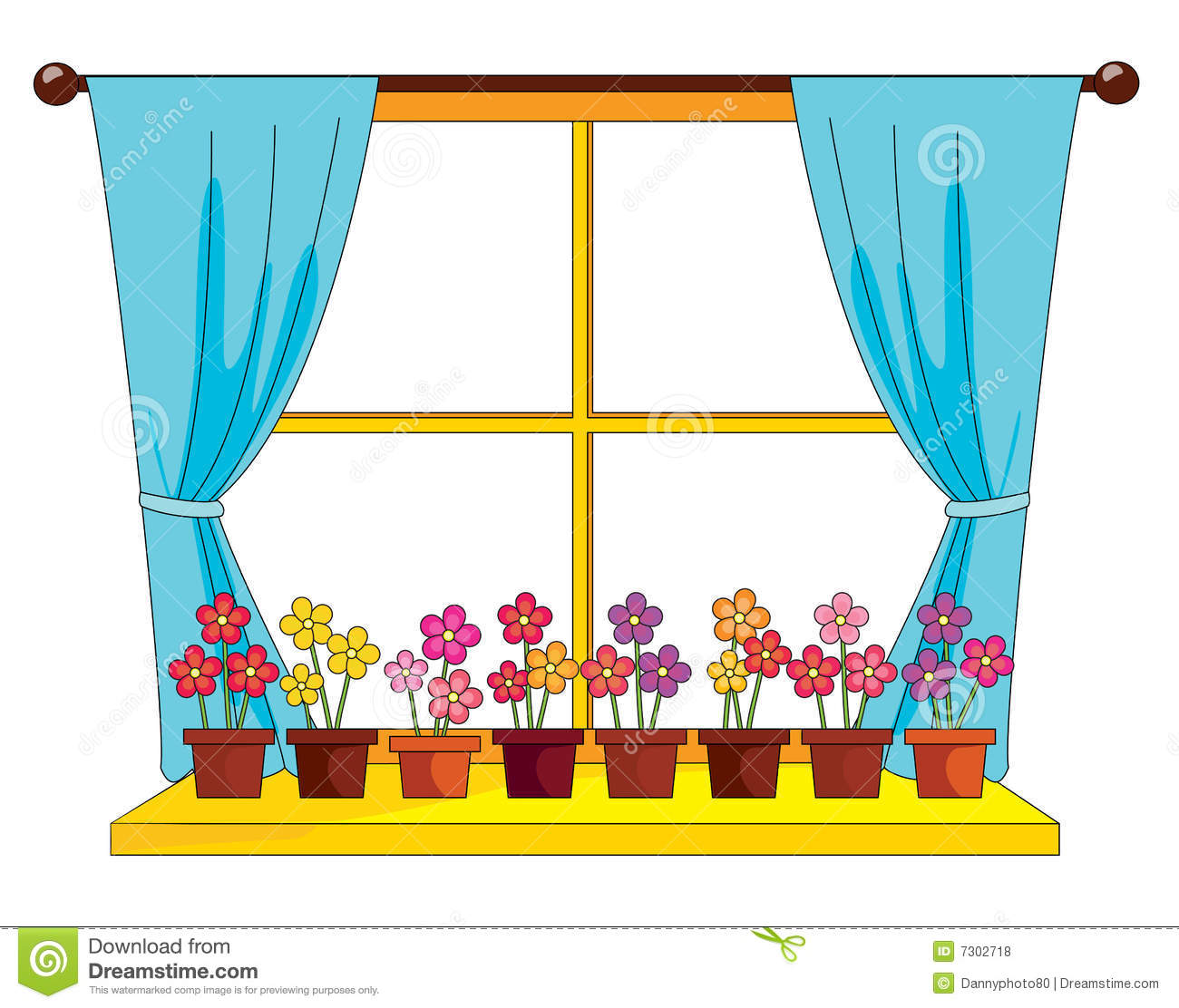 WELCOME
GOOGLE MEET CLASS
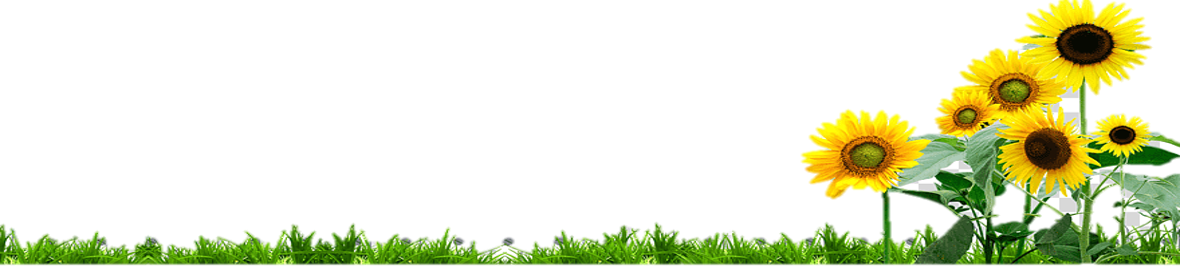 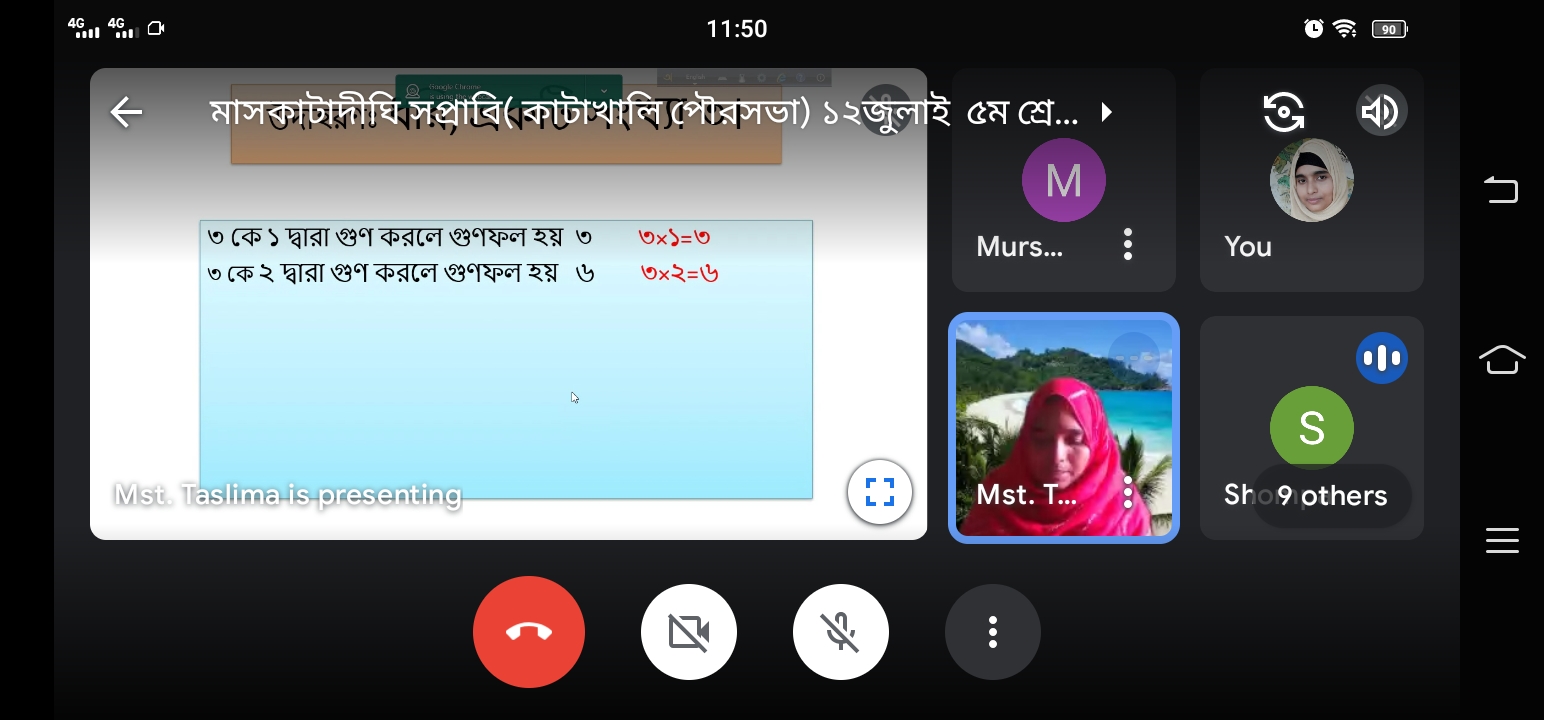 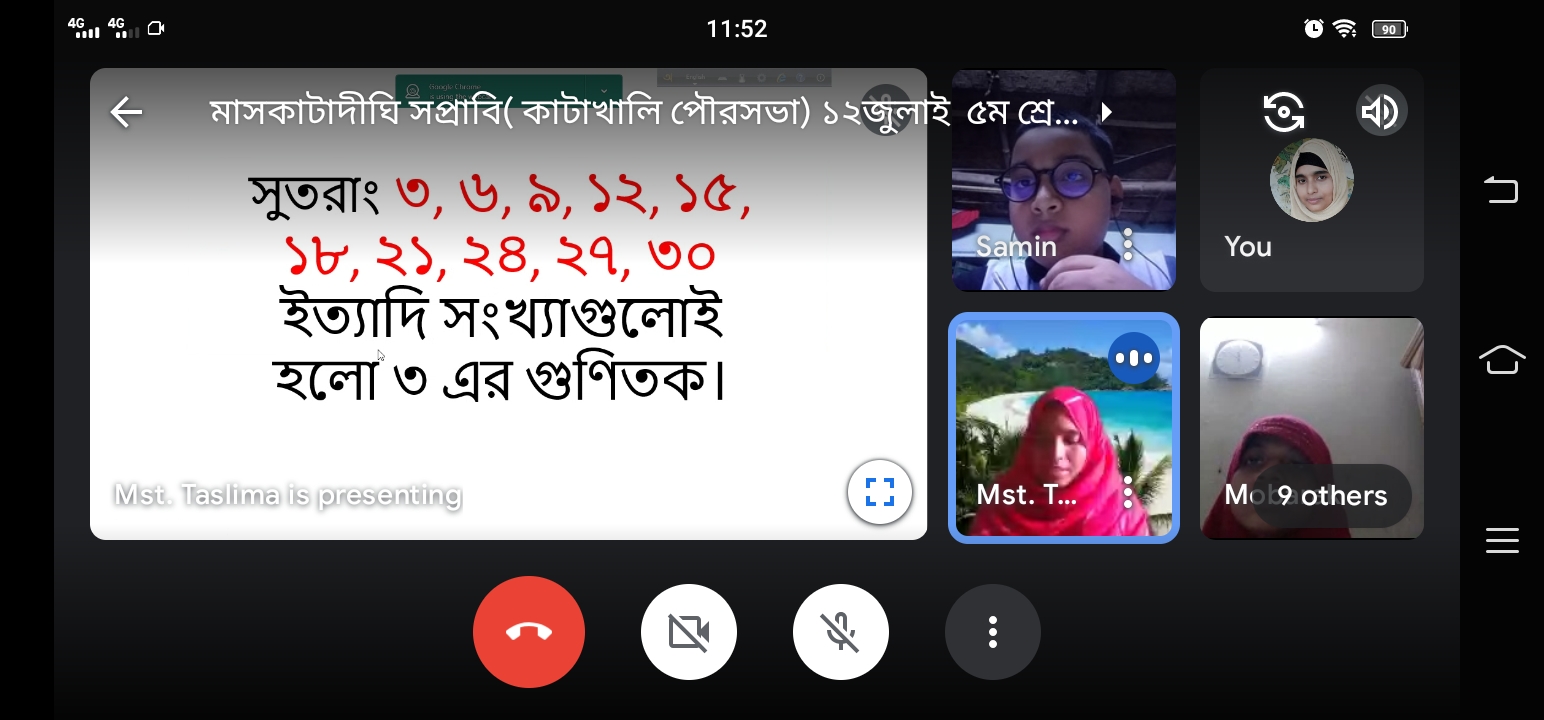 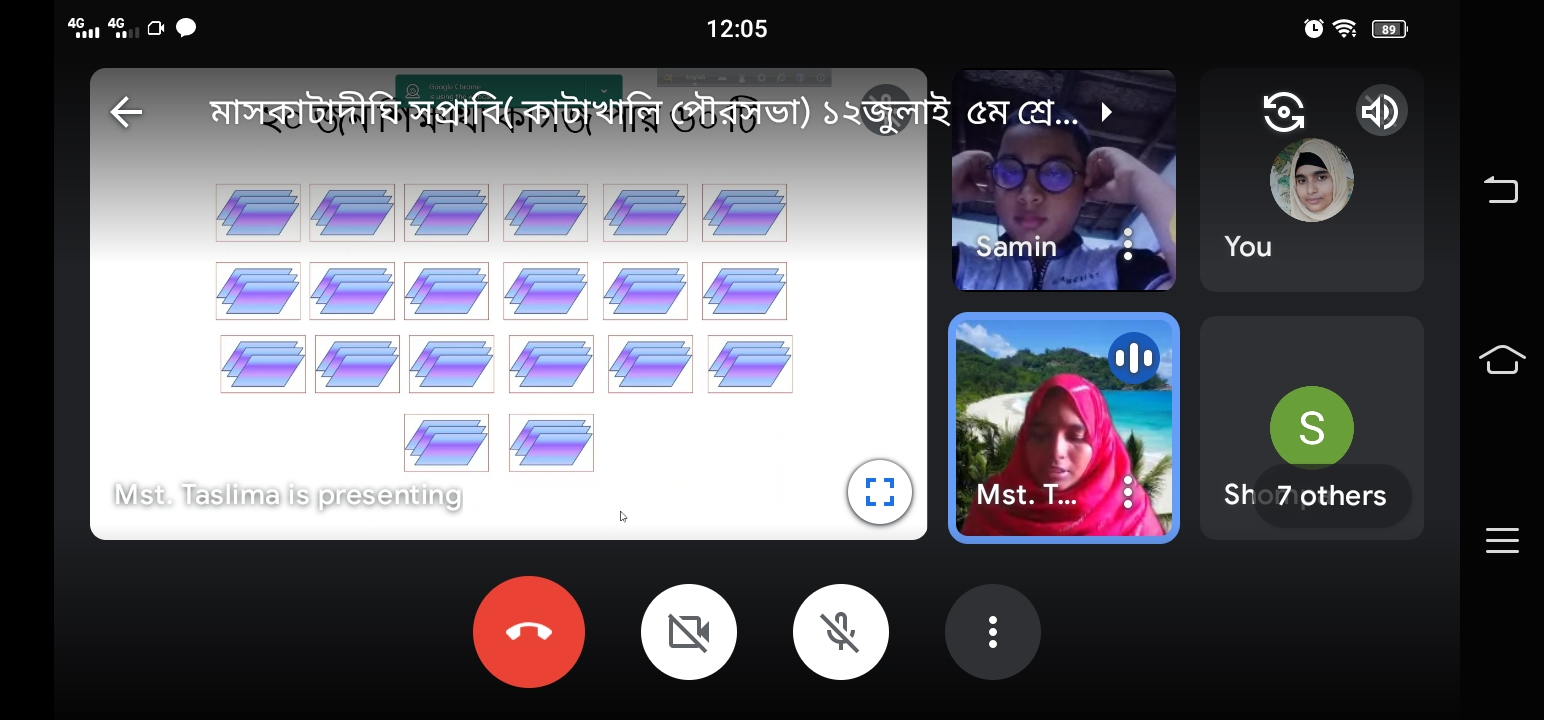 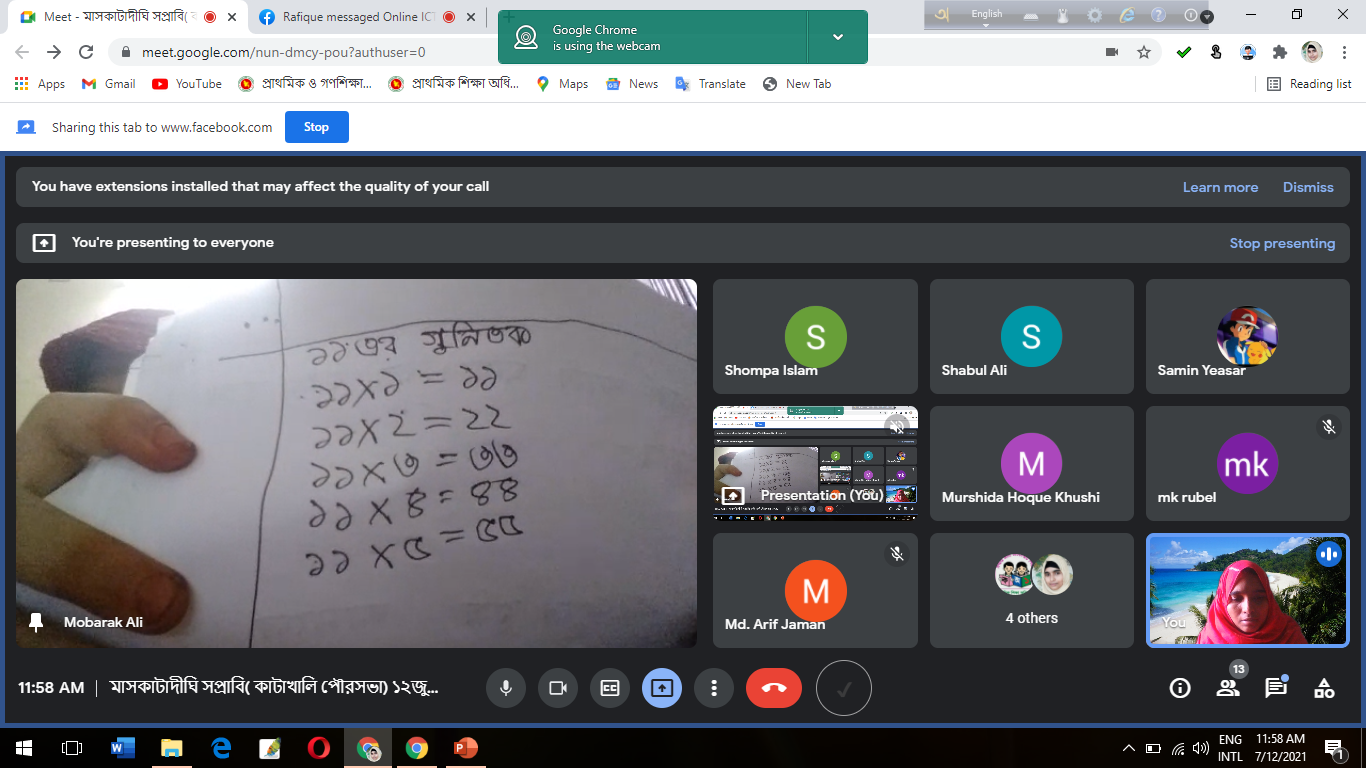 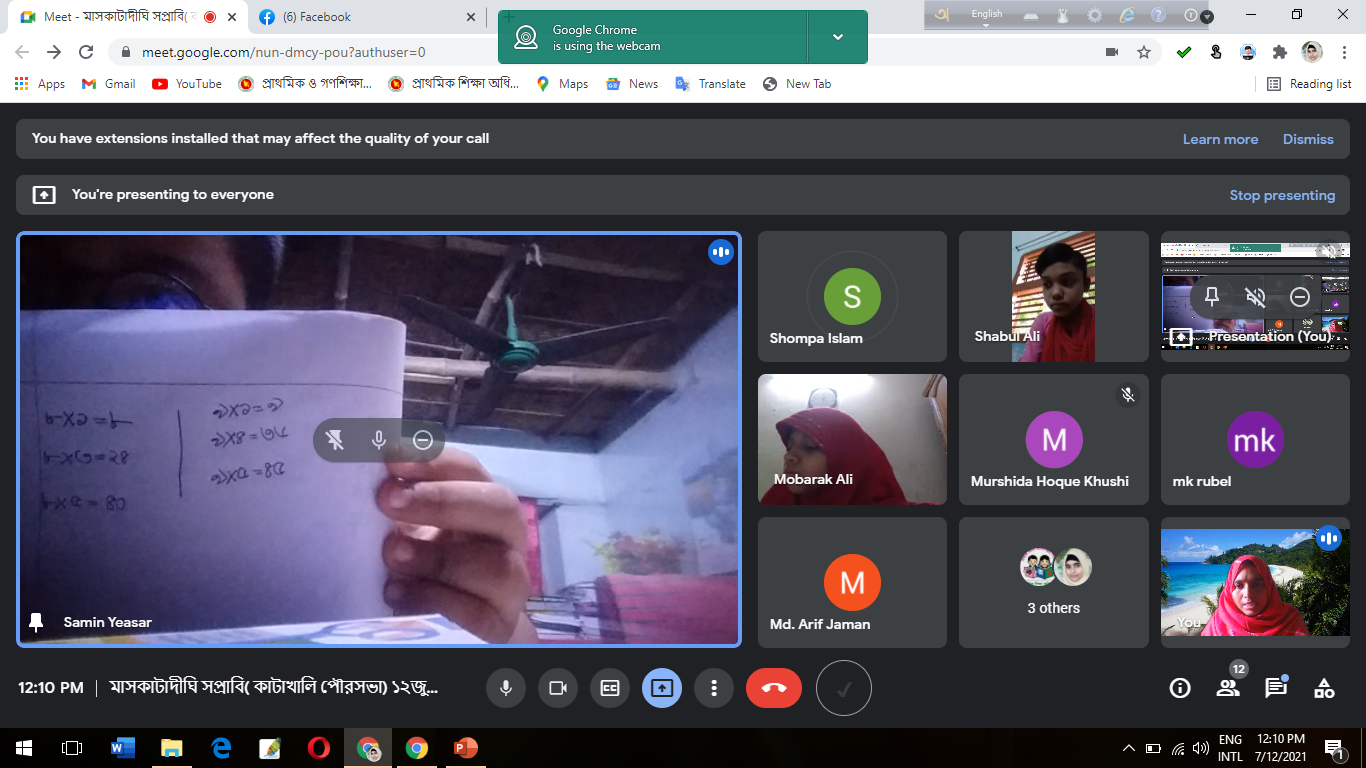 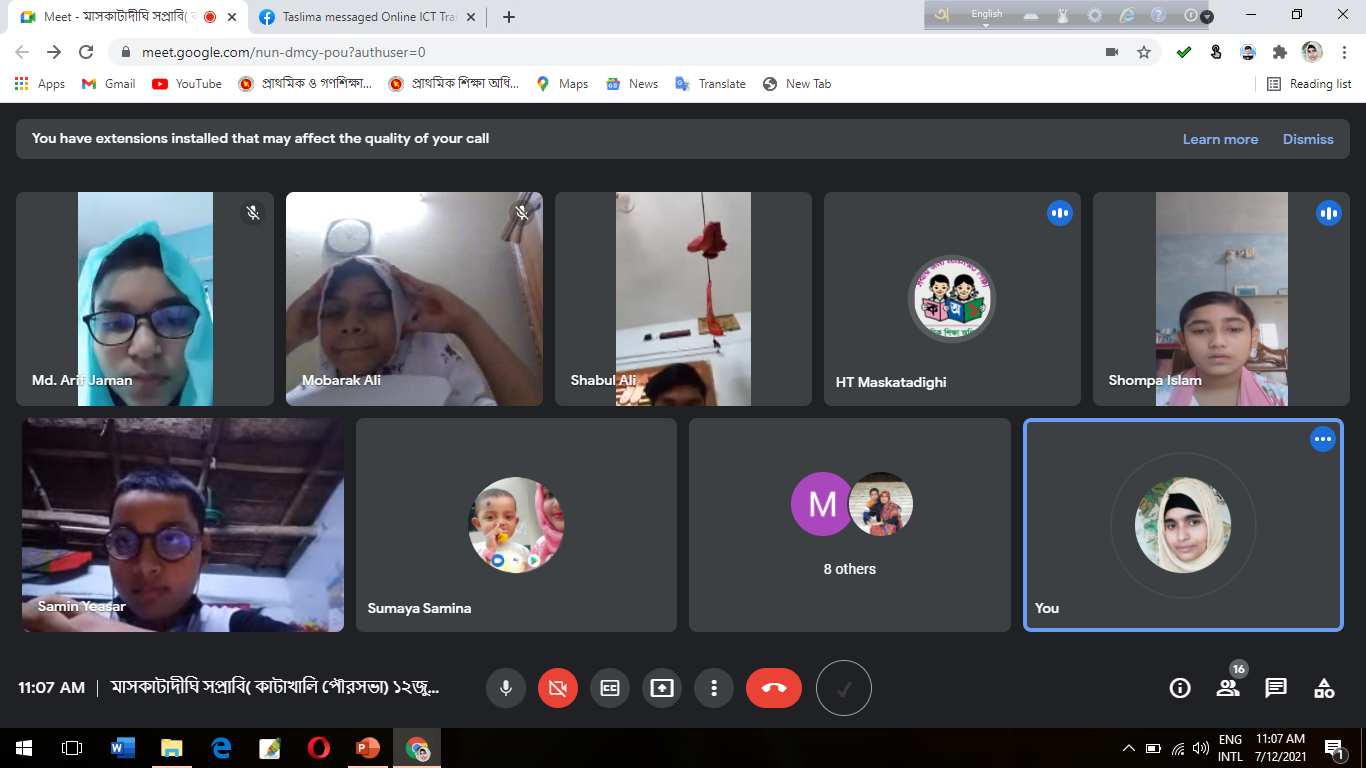 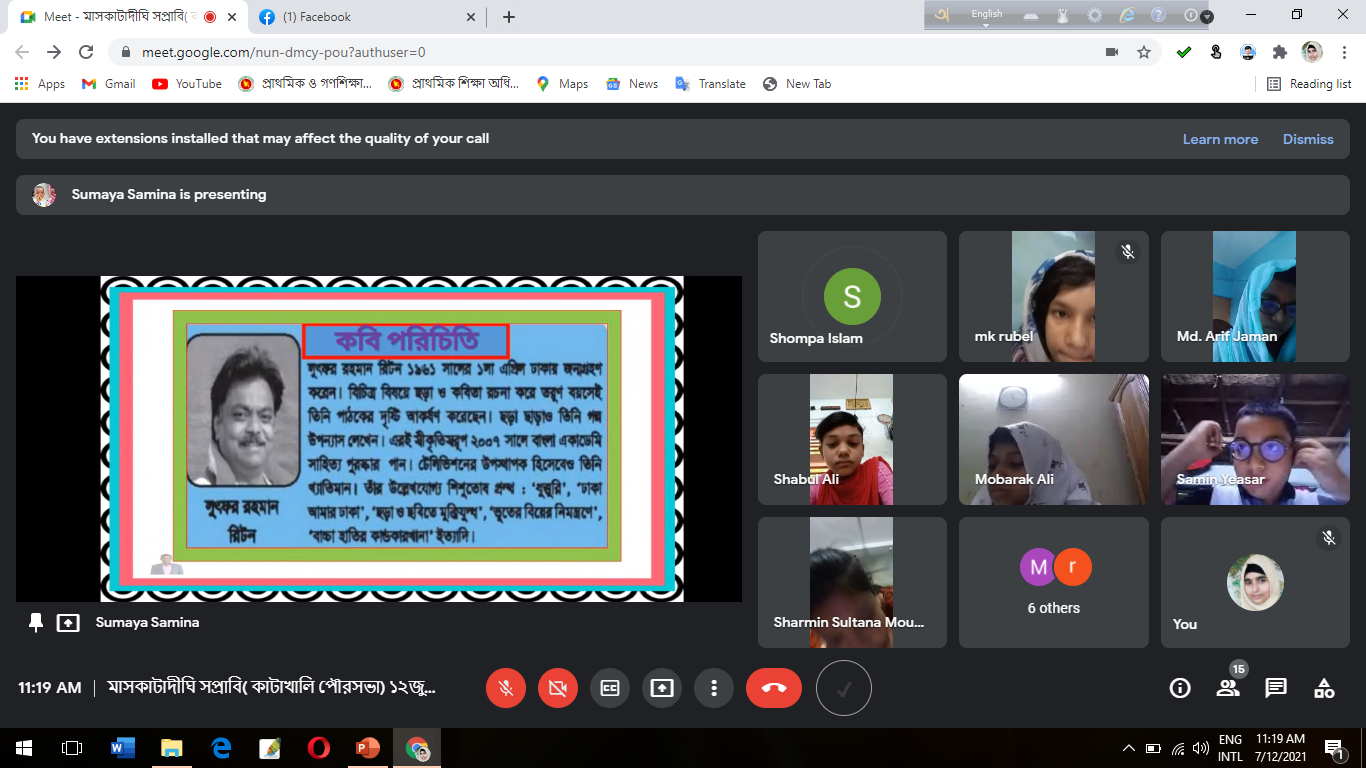 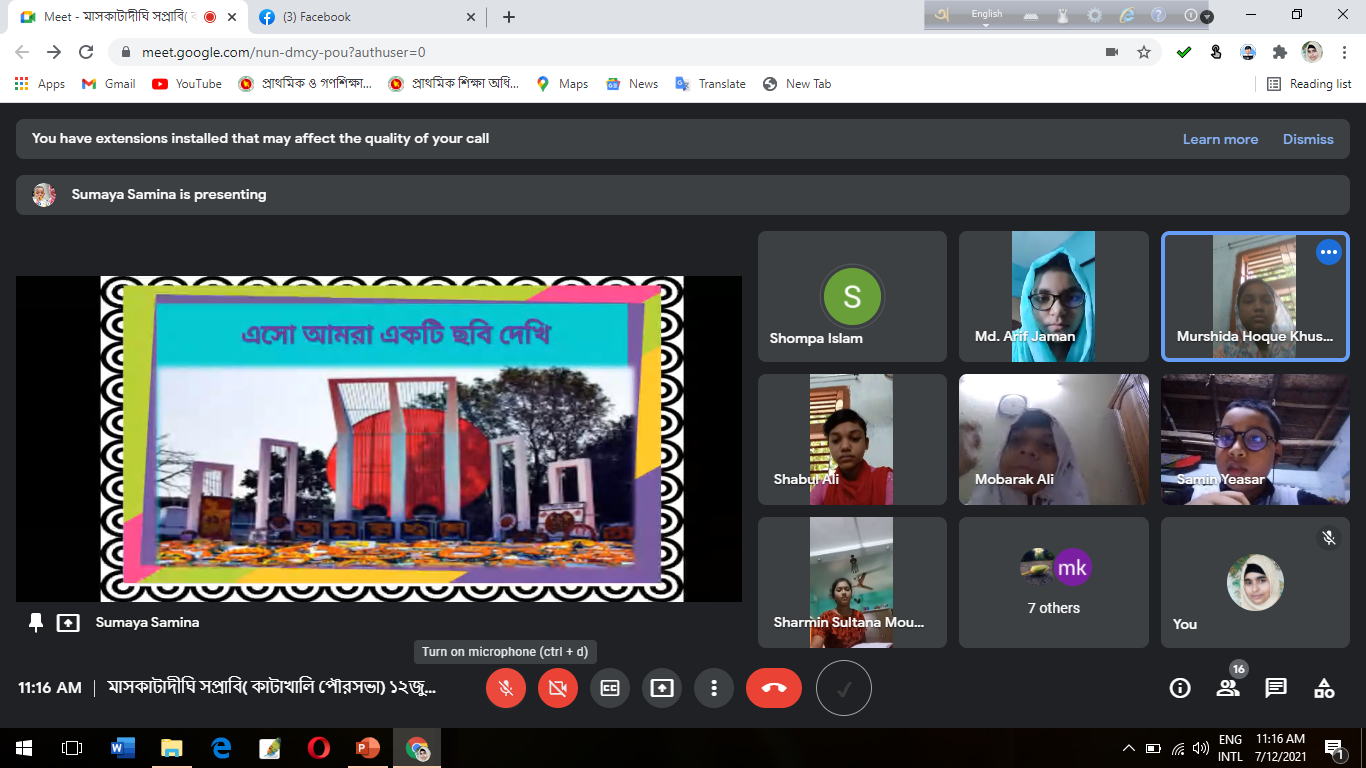 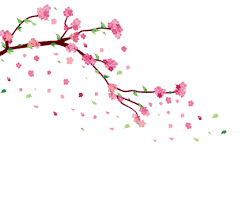 THANKS TO ALL